12 апреля  -День космонавтики
Полётам человека в космос – 50 лет!
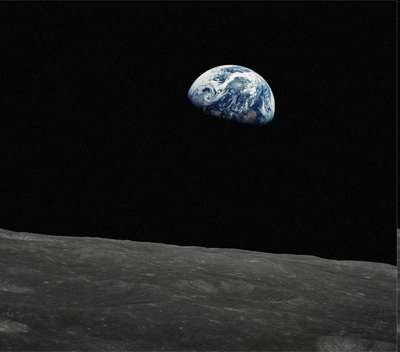 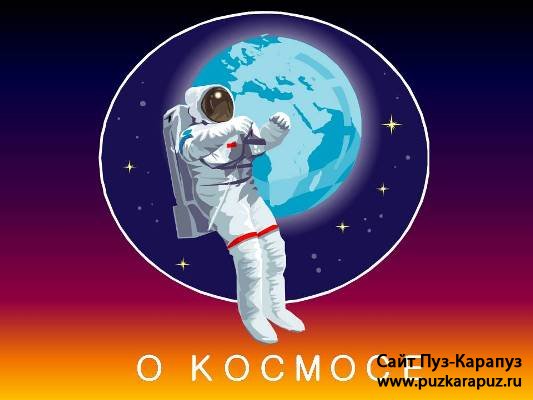 Космонавт  — человек, проводящий испытания и эксплуатацию космической техники в  космическом полете.
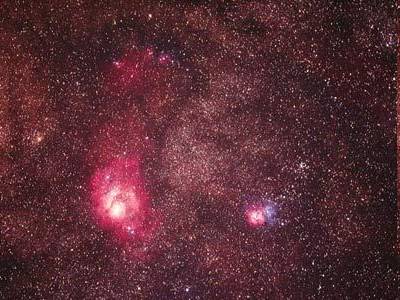 Представители 36  стран побывали на орбите Земли
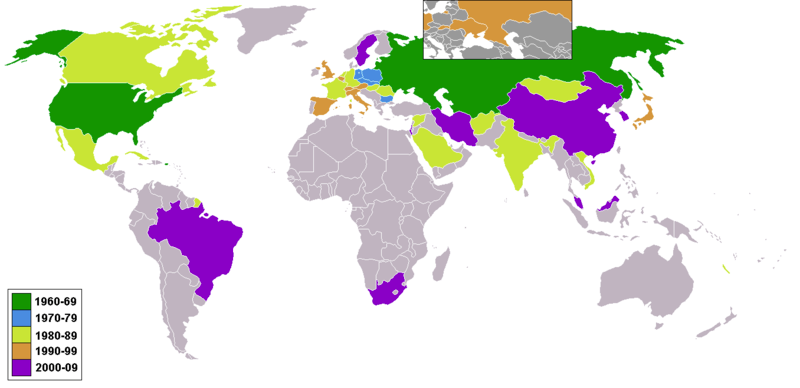 Канада
Россия
США
Китай
Индия
Бразилия
ЮАР
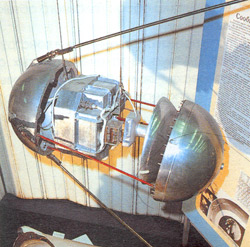 Первый  спутник
4 октября 1957 года в 22 ч 28 мин
 по московскому времени 
ракета с гулом ушла вверх. 
Русское слово "спутник" сразу вошло 
в языки всех народов мира.
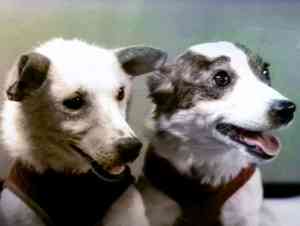 Полет Лайки не выявил никаких непреодолимых физиологических препятствий для жизни живых
 существ на орбите.
По сути, тогда был сделан серьезный шаг к полету 
в космос человека.
Гагарин Юрий Алексеевич ПЕРВЫЙ  КОСМОНАВТ  ПЛАНЕТЫ
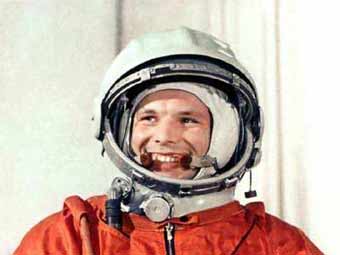 (1934—1968) — космонавт СССР, полковник, Герой Советского Союза (1961), лётчик-космонавт СССР (1961). Член КПСС с 1960. 
12.4.1961 совершил первый в истории человечества космический полёт. 
За 1 ч 48 мин облетел земной шар.
Юрий Гагарин
 трагически погиб
 в авиационной катастрофе.
Урна с прахом находится в Кремлёвской стене.
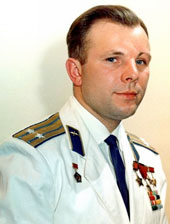 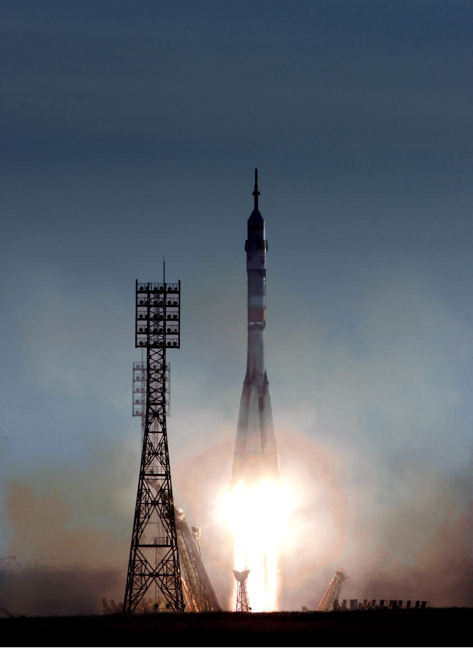 Старт космического корабля «Восток -1»с Юрием Гагариным на борту
Валентина  Владимировна Терешкова Первая в мире женщина-космонавт
Первая в мире женщина-космонавт и первая в нашей стране женщина-генерал авиации Валентина Терешкова совершила свой полет 16 июня 1963 года на космическом корабле "Восток-6". Ее космический позывной "Чайка" облетел вокруг планеты 48 раз.
Валентина Терешкова - кандидат технических наук, профессор, автор более 50 научных работ, генерал-майор авиации, Герой Советского Союза. Именем Терешковой назван кратер на Луне.
55 женщин побывали в космосе
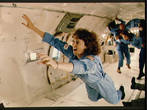 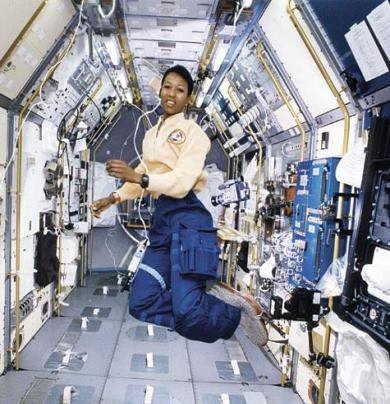 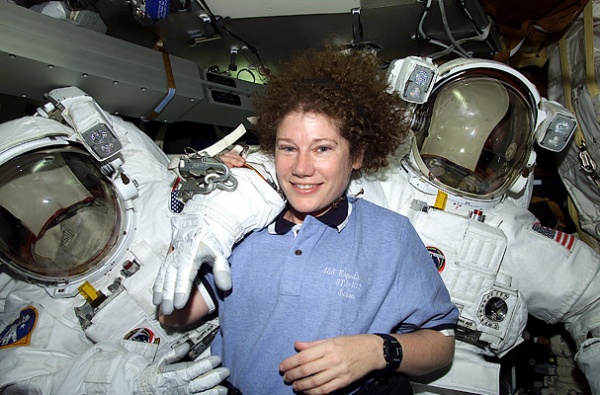 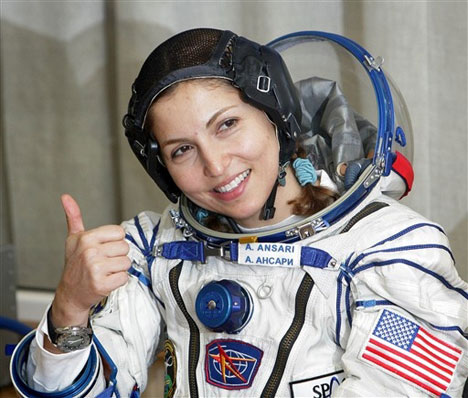 Метеоритный  дождь
Алексей Леонов первым вышел в открытый космос 18 марта 1965 года
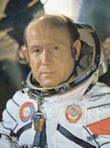 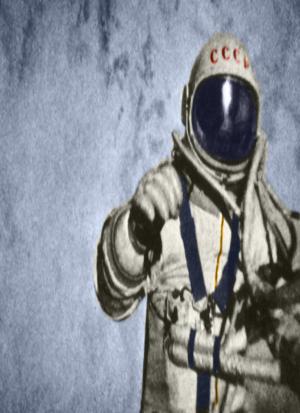 Наш земляк - Константин Петрович Феоктистов. Герой Советского Союза. Родился 7 февраля 1926 года в г. Воронеж
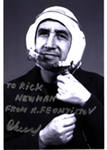 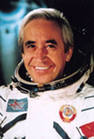 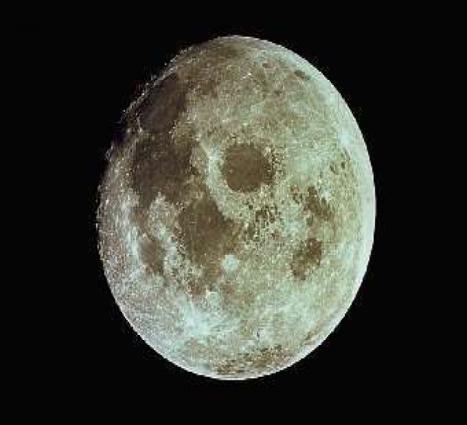 Луна
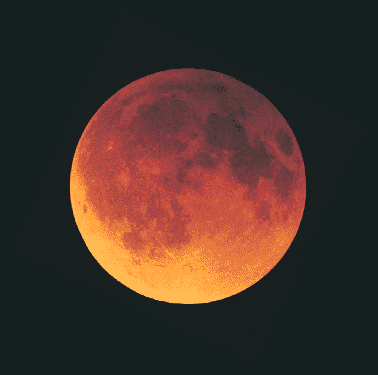 Американские астронавты Армстронг и Олдрин впервые в мире высадились на луну 21 июля 1969 года
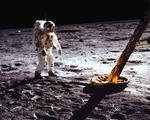 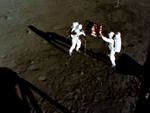 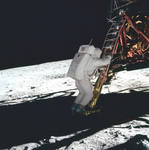 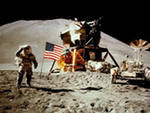 Млечный Путь
Чёрная дыра
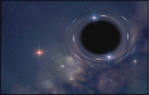 Большая медведица
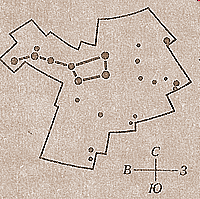 Марс – красная планета
Космодром Байконур, откуда совершаются полёты в космос
Ракета «Гагарин», доставившая на МКС космонавтов Александра Самокутяева и Андрея Борисенко и астронавта Рона Гэрана (5 апреля 2011 года)
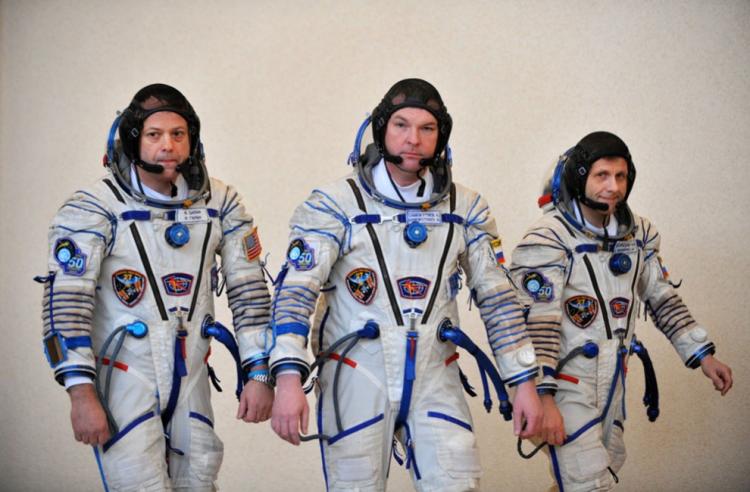 Космос XXI века
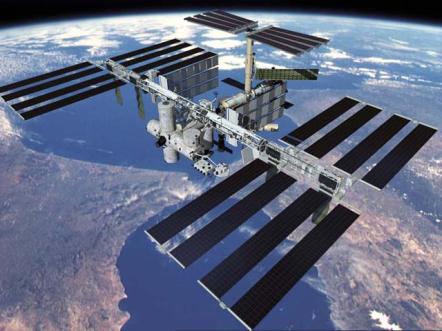 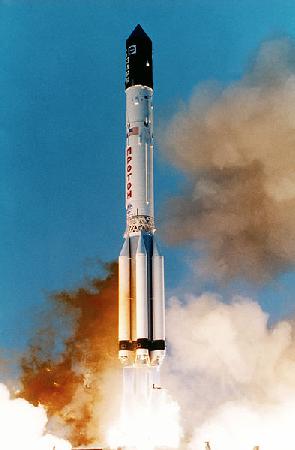 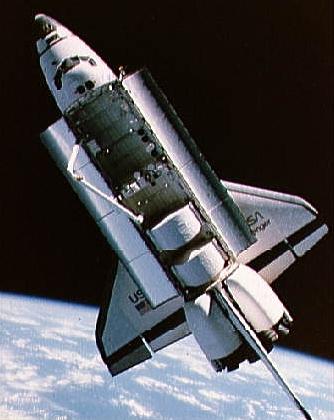 Покорение космоса – 
слава России!